Изменения в экспериментальной части по физике в основной школе согласно ФГОС ООО второго поколения
Презентацию подготовила:
 учитель физики МАОУ гимназии №16
 Уткина Ирина Викторовна 
(высшая квалификационная категория)
Сайт «Единое содержание общего образования»
Сайт «Единое содержание общего образования»
Сайт «Единое содержание общего образования»
Сайт «Единое содержание общего образования»
Сайт «Единое содержание общего образования»
Изменения в экспериментальной части (7класс)
7 класс
Лабораторные работы и опыты. Возможность проведения фронтальных работ и демонстрации по решению учителя. 
 Введение
Новые опыты: Измерение расстояний. Проведение исследования по проверке гипотезы: дальность полёта шарика, пущенного горизонтально, тем больше, чем больше высота пуска.
Измерение температуры при помощи жидкостного термометра и датчика температуры.
(Появление работы с возможностью выдвижения гипотезы имеет большое практическое значение, появление работы с датчиком, что отвечает современным технологиям)
Изменения в экспериментальной части (7класс)
Глава 1. Первоначальные сведения о строении вещества.
Опыты по наблюдению теплового расширения газов. (Ранее демонстрация была в 10 классе)
Глава 2. Взаимодействие тел.
Определение скорости равномерного движения (шарика в жидкости, модели электрического автомобиля и т. п.). 
Определение средней скорости скольжения бруска или шарика по наклонной плоскости.
Изменения в экспериментальной части (7класс)
Глава 3. Давление твердых тел, жидкостей и газов.
 Проверка независимости выталкивающей силы, действующей на тело в жидкости, от массы тела.
Конструирование ареометра или конструирование лодки и определение её грузоподъёмности. 
Глава 4. Работа и мощность. Энергия. 
Экспериментальное доказательство равенства работ при применении простых механизмов.
 Экспериментальное определение изменения кинетической и потенциальной энергии тела при его скатывании по наклонной плоскости.
Изменения в экспериментальной части (8класс)
8 класс
Глава 1. Тепловые явления 
Аморфные тела, уравнение теплового баланса. 
Лабораторные работы
Наблюдение явлений смачивания и капиллярных явлений.
Изменение давления газа при изменении объёма и нагревании или охлаждении.
Опыты по выращиванию кристаллов поваренной соли или сахара.
Определение давления воздуха в баллоне шприца.
Проверка гипотезы линейной зависимости длины столбика жидкости в термометрической трубке от температуры.
Определение удельной теплоты плавления льда.
Изменения в экспериментальной части (8класс)
Глава 2. Электрические и магнитные явления
Напряжённость электрического поля. Принцип суперпозиции электрических полей
Опыты Фарадея. Явление электромагнитной индукции. Правило Ленца. Электрогенератор. Способы получения электрической энергии. Электростанции на возобновляемых источниках энергии.
Демонстрации: Электростатическая индукция. Газовый разряд. Опыты Фарадея. Исследование явления электромагнитной индукции. Зависимость направления индукционного тока от условий его возникновения.
Опыты, демонстрирующие зависимость силы взаимодействия катушки с током и магнита от силы тока и направления тока в катушке.
Измерение КПД электродвигательной установки.
Опыты по исследованию явления электромагнитной индукции: исследование изменений значения и направления индукционного тока.
Изменения в экспериментальной части (9класс)
9 класс
Глава 1. Механические явления
Лабораторные работы и опыты
Исследование признаков равноускоренного движения.
Наблюдение движения тела по окружности.
Наблюдение механических явлений, происходящих в системе отсчёта «Тележка» при её равномерном и ускоренном движении относительно кабинета физики. 
Зависимость ускорения тела от массы тела и действующей на него силы. 
Наблюдение равенства сил при взаимодействии тел. 
Изменение веса тела при ускоренном движении. 
Передача импульса при взаимодействии тел.
Сохранение импульса при неупругом взаимодействии
Изменения в экспериментальной части (9класс)
9 класс
Глава 1. Механические явления

Сохранение импульса при абсолютно упругом взаимодействии.
Сохранение механической энергии при свободном падении. 
Сохранение механической энергии при движении тела под действием пружины.
Конструирование тракта для разгона и дальнейшего равномерного движения шарика или тележки.
Определение средней скорости скольжения бруска или движения шарика по наклонной плоскости.
Изменения в экспериментальной части (9класс)
9 класс
Глава 1. Механические явления

Исследование зависимости пути от времени при равноускоренном движении без начальной скорости. 
Проверка гипотезы: если при равноускоренном движении без начальной скорости пути относятся как ряд нечётных чисел, то соответствующие промежутки времени одинаковы.
Исследование зависимости силы трения скольжения от силы нормального давления.
Определение коэффициента трения скольжения. 
Определение жёсткости пружины. Определение работы силы трения при равномерном движении тела по горизонтальной поверхности. Определение работы силы упругости при подъёме груза с использованием неподвижного и подвижного блоков.
Изменения в экспериментальной части (9класс)
Глава 2. Механические колебания и волны.
Наблюдение зависимости высоты звука от частоты
Определение частоты и периода колебаний пружинного маятника.
Исследование зависимости периода колебаний пружинного маятника от массы груза
Проверка независимости периода колебаний груза, подвешенного к нити, от массы груза. Опыты, демонстрирующие зависимость периода колебаний пружинного маятника от массы груза и жёсткости пружины.
Изменения в экспериментальной части (9класс)
Глава 3. Электромагнитное поле и электромагнитные волны.
Изучение свойств электромагнитных волн с помощью мобильного телефона
Глава 4. Световые явления.
Лабораторные работы
Исследование зависимости угла отражения светового луча от угла падения.
Изучение характеристик изображения предмета в плоском зеркале. 
Исследование зависимости угла преломления светового луча от угла падения на границе «воздух—стекло».
Определение фокусного расстояния и оптической силы собирающей линзы
Опыты по разложению белого света в спектр. Опыты по восприятию цвета предметов при их наблюдении через цветовые фильтры.
Изменения в экспериментальной части (9класс)
Глава 5. Квантовые явления.
Регистрация излучения природных минералов и продуктов.
Исследование треков: измерение энергии частицы по тормозному пути (по фотографиям).
Виртуальные лабораторные работы
Виртуальные лабораторные работы (зайти по вкладке «Апробация примерных рабочих программ» для просмотра семинара)
Виртуальные лабораторные работы
Виртуальные лабораторные работы
Виртуальные лабораторные работы
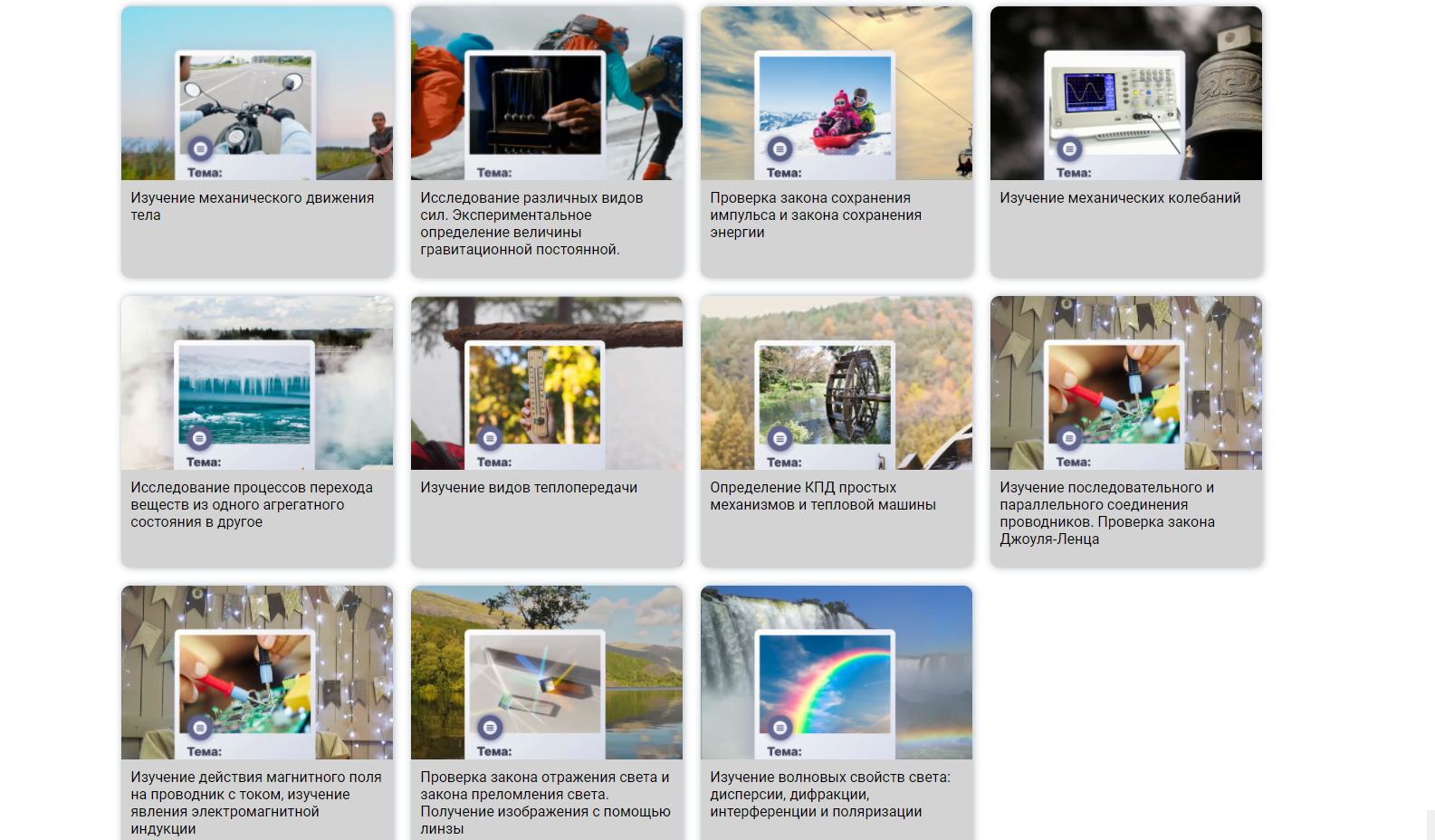 Алгоритм действий
Методические рекомендации
Видеоинструкция
Мотивирующее видео
Теоретический материал
Исследовательская задача
Методические рекомендации для учителя (по данной работе)
Подготовка оборудования
Первый виртуальный опыт по данной теме
Установка лабораторного оборудования
Дневник наблюдения
Контрольные задания
Список литературы
Эксперимент по теме «Тепловые явления»
Установка лабораторного оборудования завершена
Демонстрация
Заполнение табличных данных
Построение графика
Работа с дневником наблюдения
Контрольные вопросы в формате квиза «Своя игра»
Пример вопросов
Набранное количество баллов
Работа с дневником наблюдения
Спасибо за внимание!
Мои координаты:
Телефон: 8-950-486-42-36
Адрес электронной почты: ira.utkina.15@mail.ru